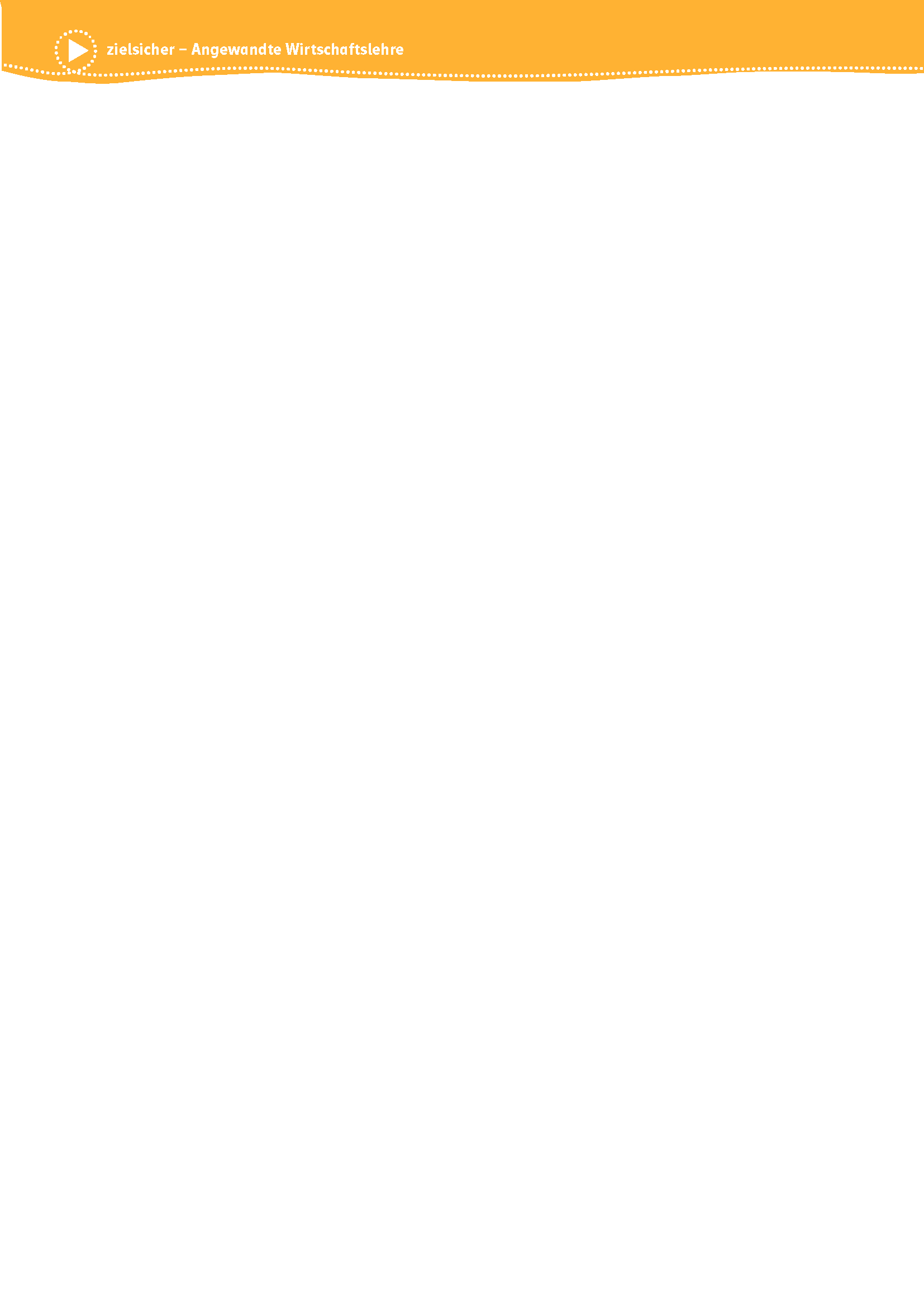 Geldwertstabilität
Gabriele Pacher
© Österreichischer Bundesverlag Schulbuch GmbH & Co. KG, Wien 2019 | www.oebv.at | zielsicher AWL
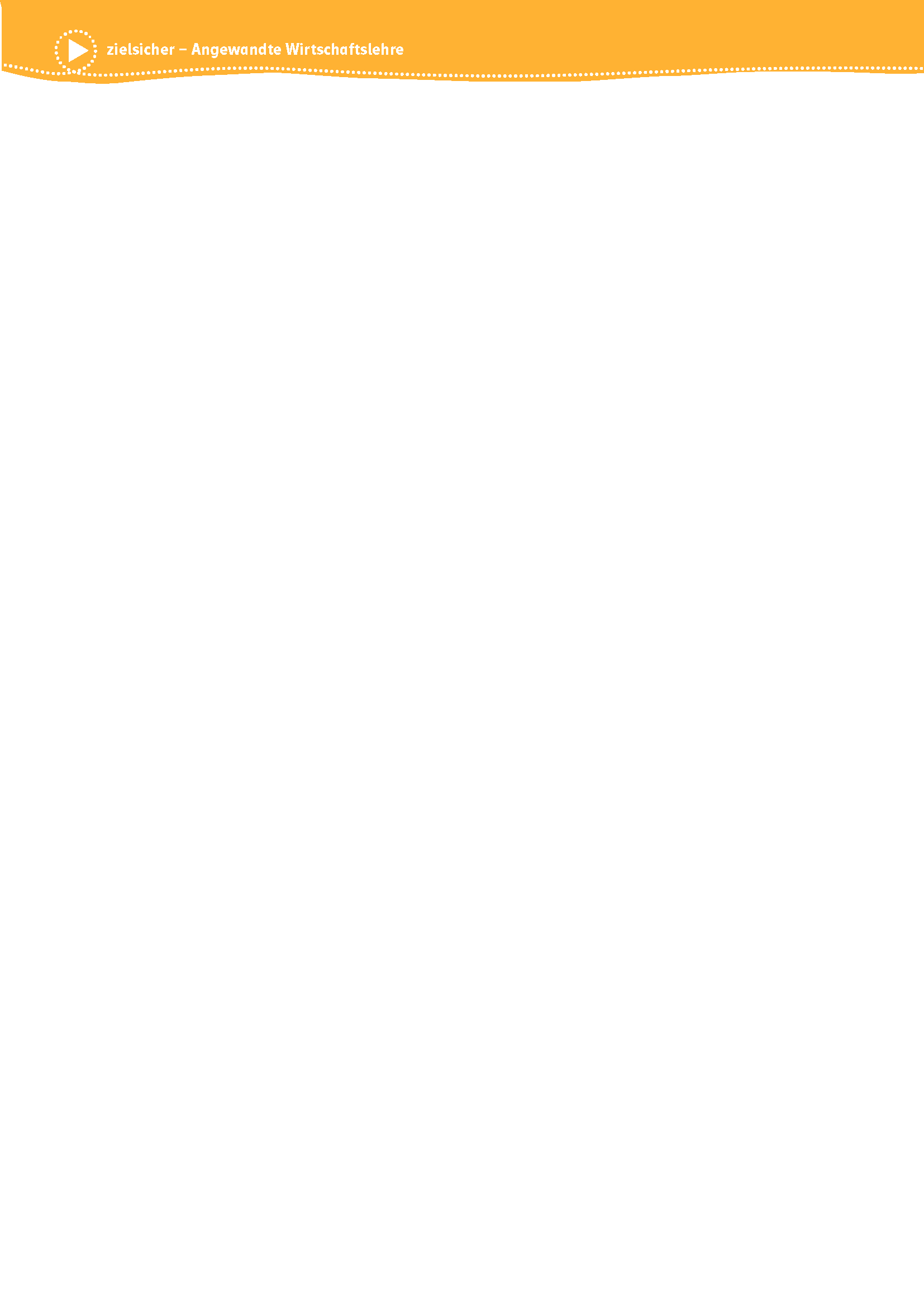 Definitionen
Geldwert ist jener Wert in Geld, mit dem man Güter oder Dienstleistungen erwerben kann; Kaufkraft.
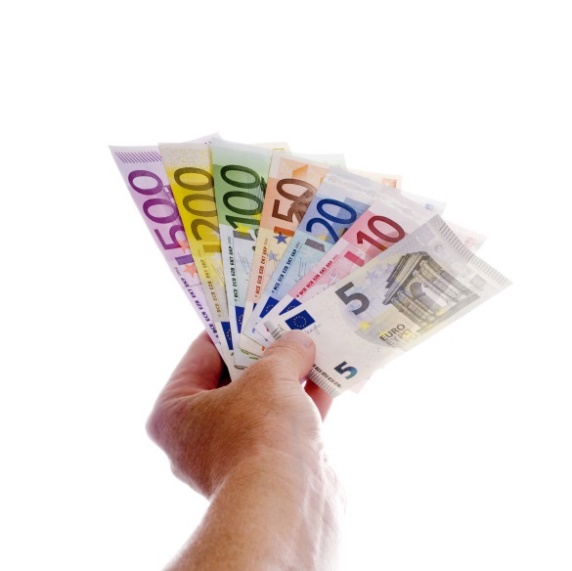 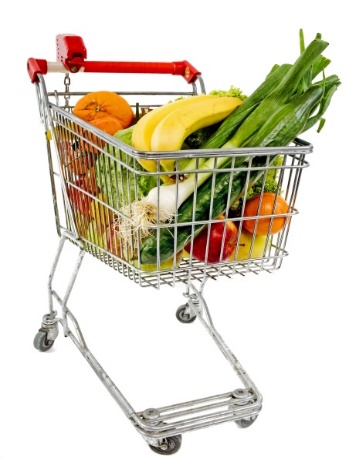 © jogyx / Fotolia.com
© Digitalpress-Fotolia.com
© Österreichischer Bundesverlag Schulbuch GmbH & Co. KG, Wien 2019 | www.oebv.at | zielsicher AWL
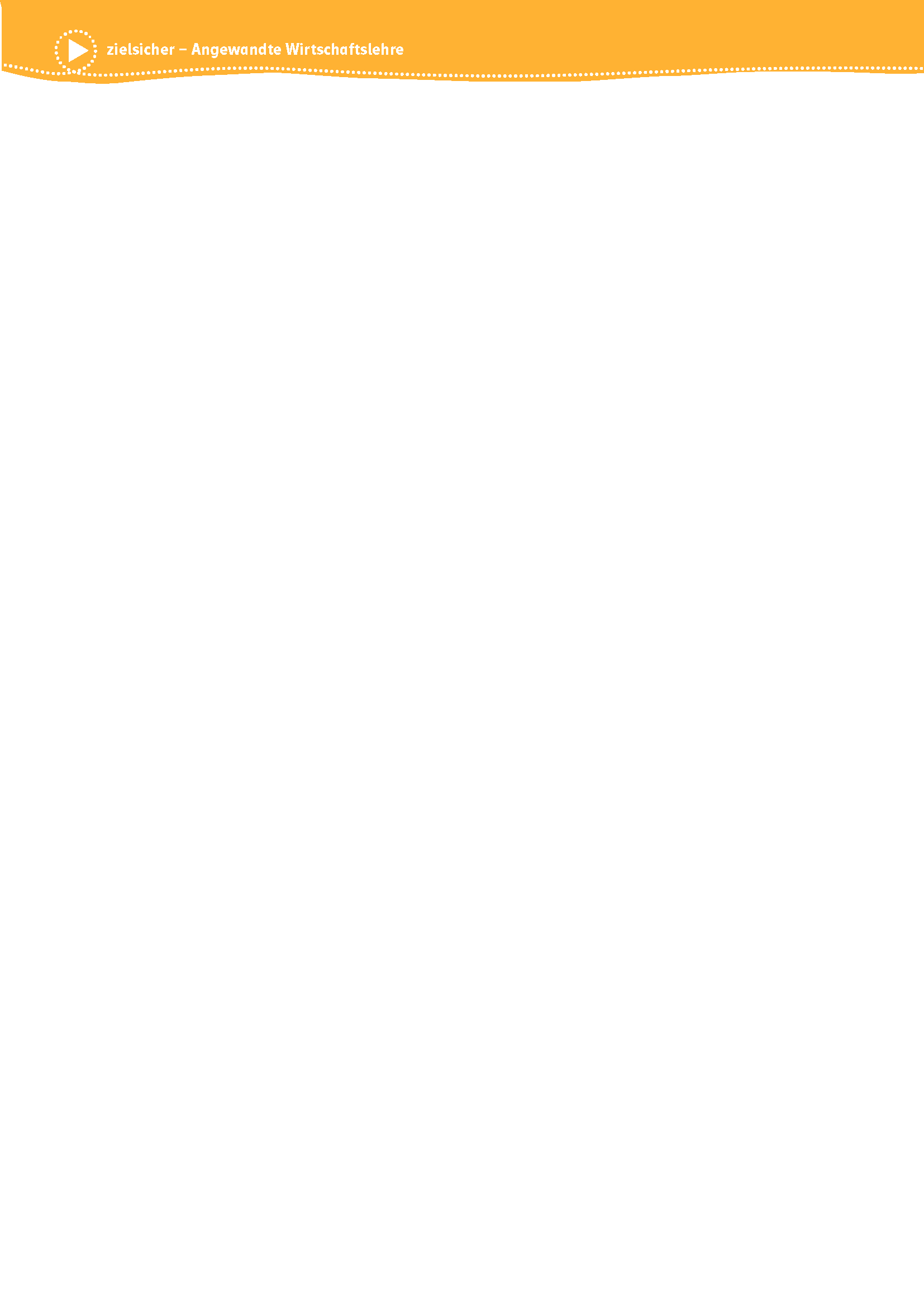 Definitionen
Geldwertstabilität = Erhalt der Kaufkraft



                   =
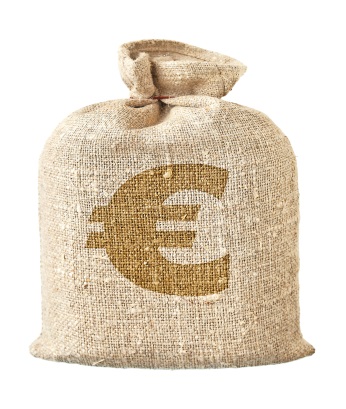 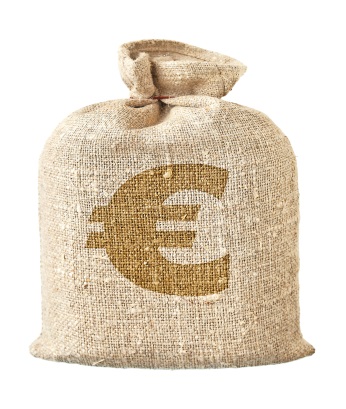 © Zoonar RF / Thinkstock
© Zoonar RF / Thinkstock
2000
1955
© Österreichischer Bundesverlag Schulbuch GmbH & Co. KG, Wien 2019 | www.oebv.at | zielsicher AWL
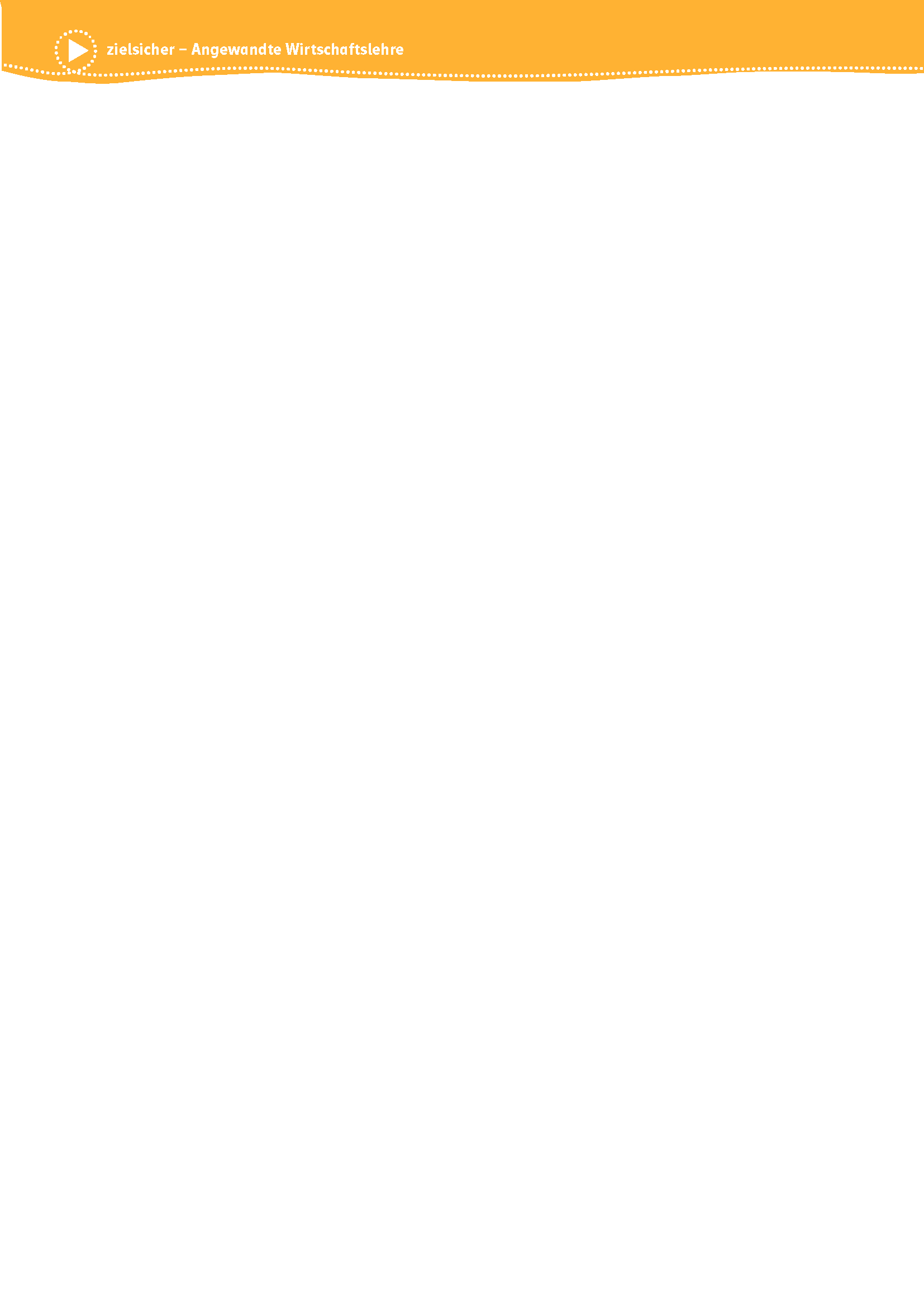 Definitionen
Ein stabiler Geldwert bewirkt:

den Erhalt der Kaufkraft
einen Schutz für die Sparerin bzw. den Sparer
eine Erleichterung der finanziellen Planung
eine Förderung des Wirtschaftswachstums
© Österreichischer Bundesverlag Schulbuch GmbH & Co. KG, Wien 2019 | www.oebv.at | zielsicher AWL
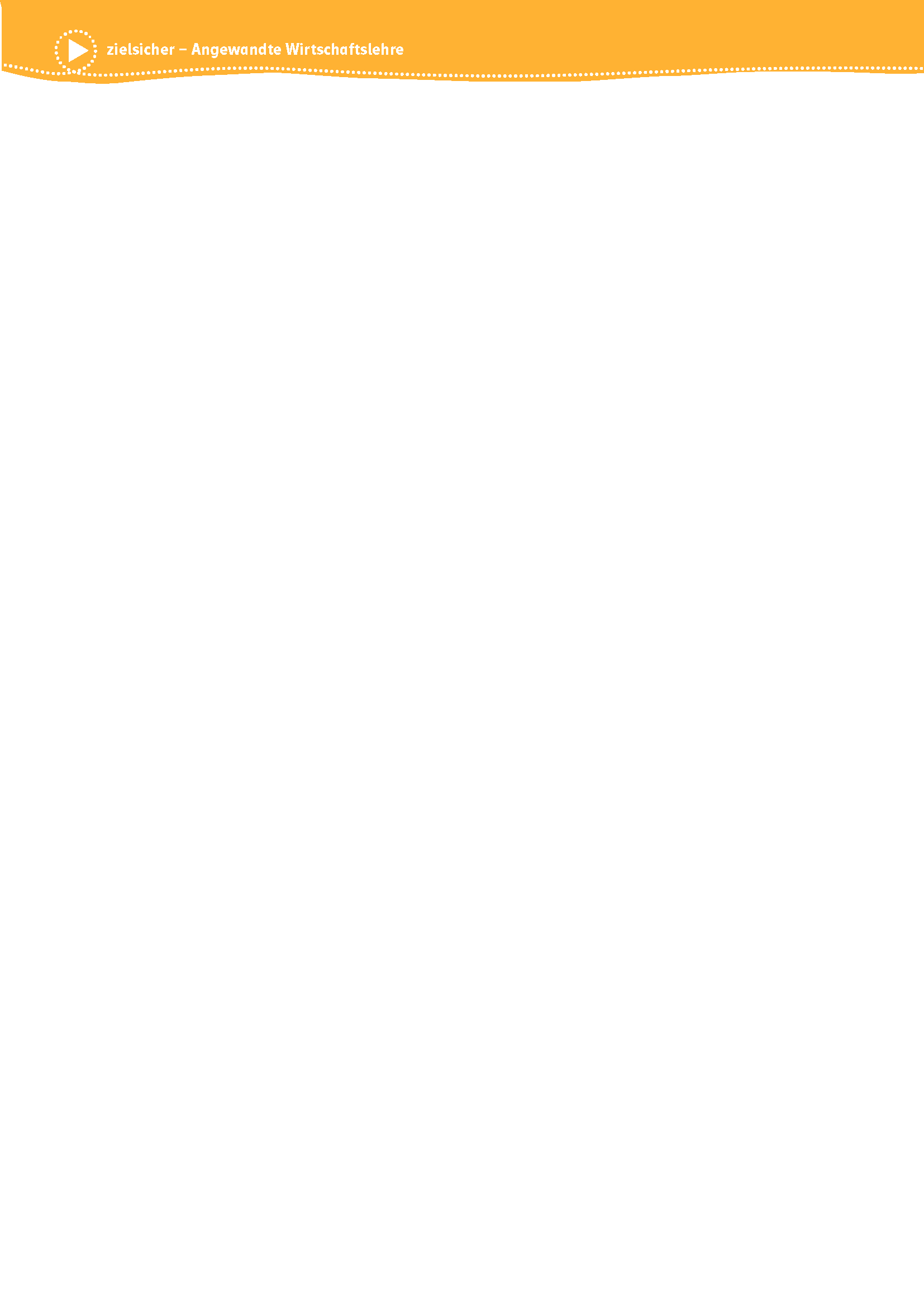 Entwicklung der Kaufkraft
Industriearbeiterin bzw. Industriearbeiter mit durchschnittlichem Monatslohn
© Österreichischer Bundesverlag Schulbuch GmbH & Co. KG, Wien 2019 | www.oebv.at | zielsicher AWL
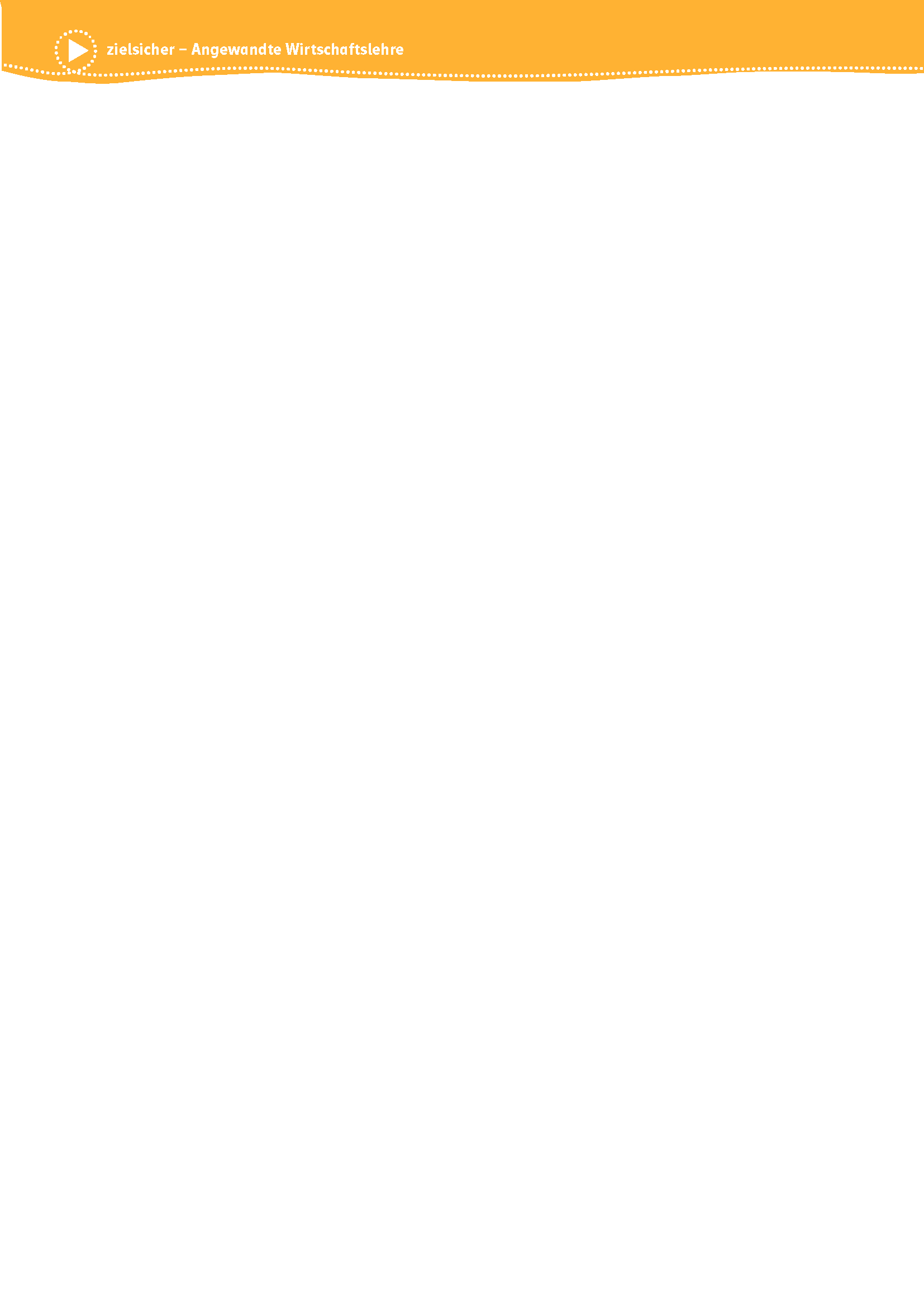 Innere Geldwertstabilität
… ist eine Aufgabe des Staates, um die Kaufkraft  innerhalb eines Staates zu erhalten.
Inflation, Geldentwertung:
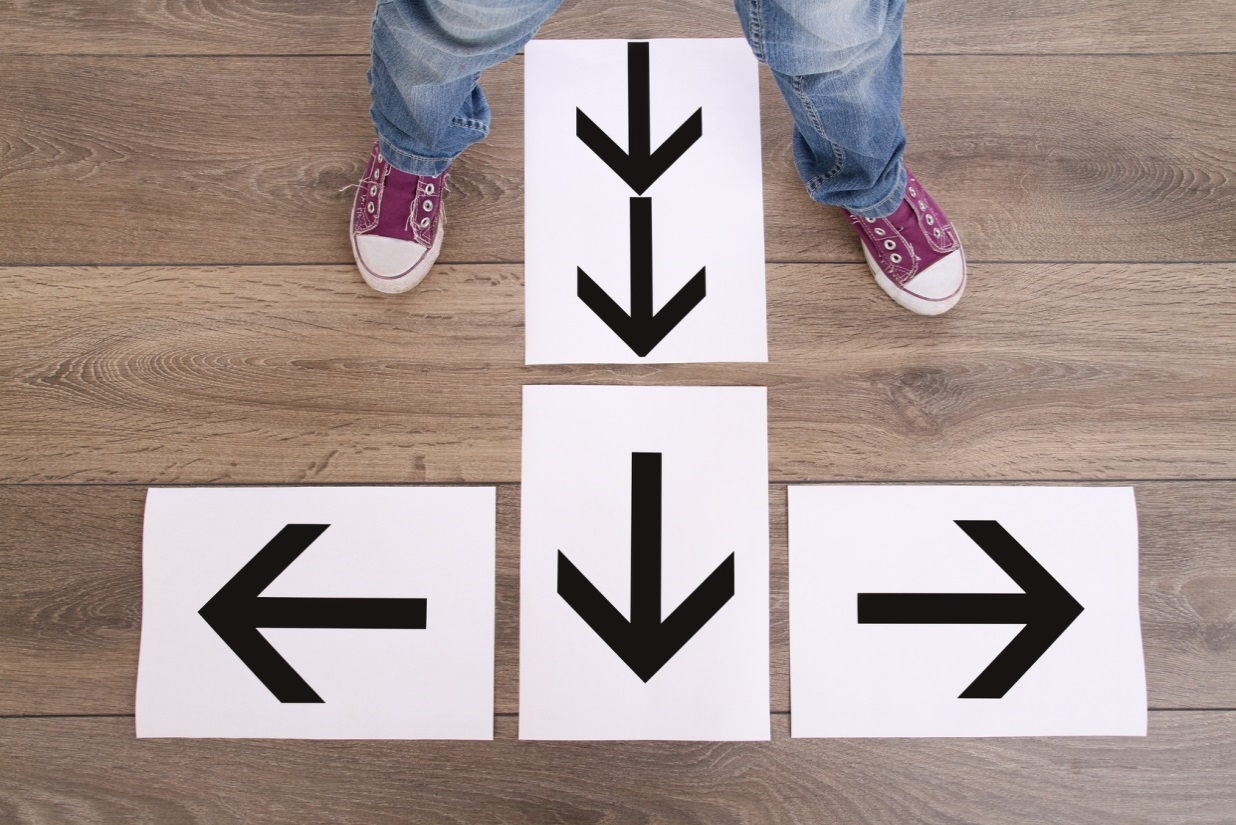 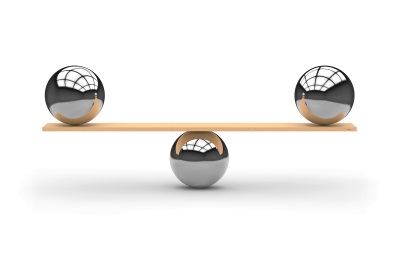 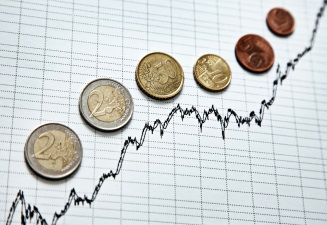 +
=
© Friedberg  / Fotolia.com
© gmaydos / Thinkstock
© ehrenberg – bilder / Fotolia.com
Preisniveau steigt	Löhne/Gehälter		Kaufkraft sinkt
			bleiben gleich
© Österreichischer Bundesverlag Schulbuch GmbH & Co. KG, Wien 2019 | www.oebv.at | zielsicher AWL
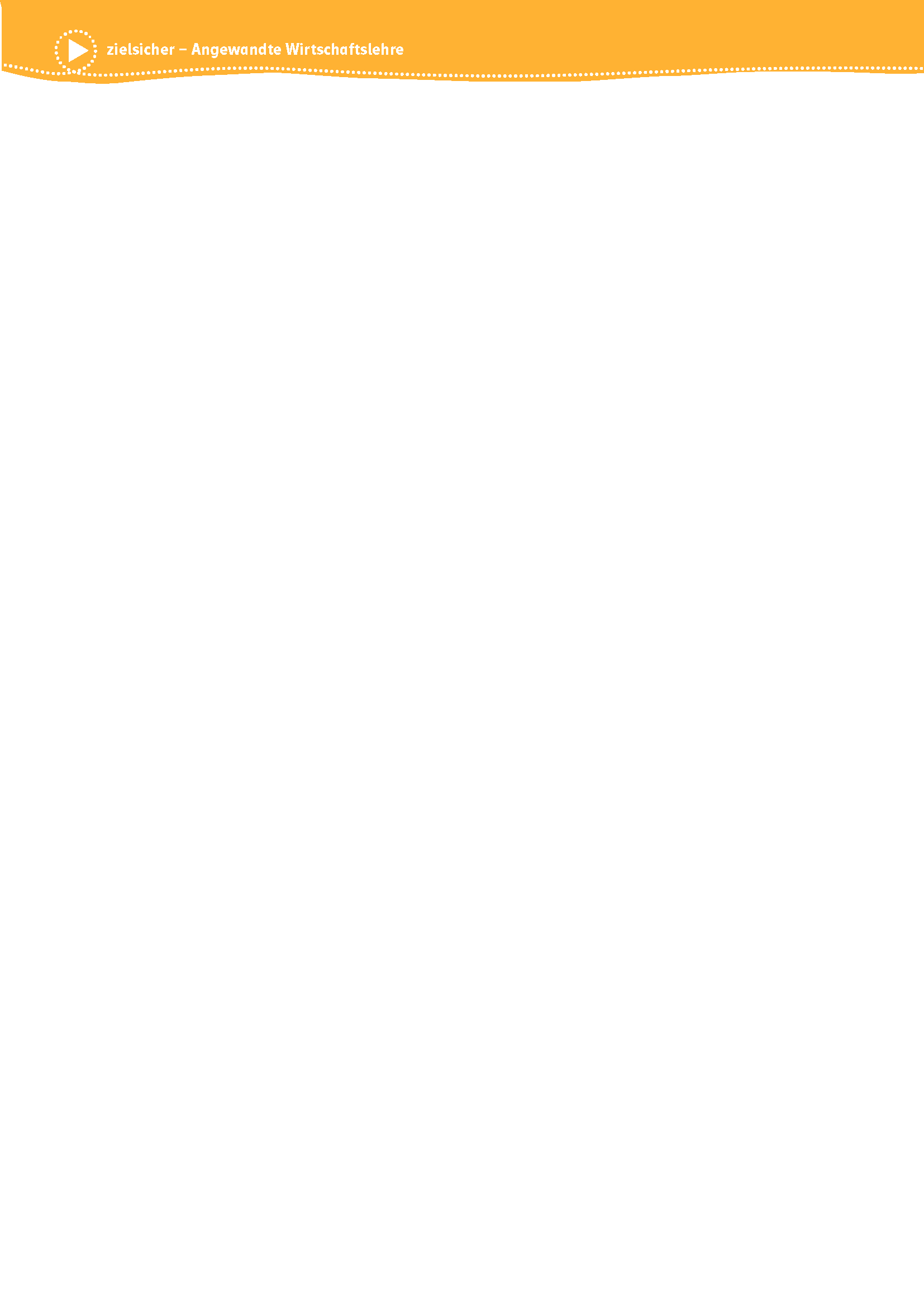 Innere Geldwertstabilität
… ist eine Aufgabe des Staates, um die Kaufkraft innerhalb eines Staates zu erhalten.
Deflation:
Preisniveau sinkt über einen längeren Zeitraum
© Österreichischer Bundesverlag Schulbuch GmbH & Co. KG, Wien 2019 | www.oebv.at | zielsicher AWL
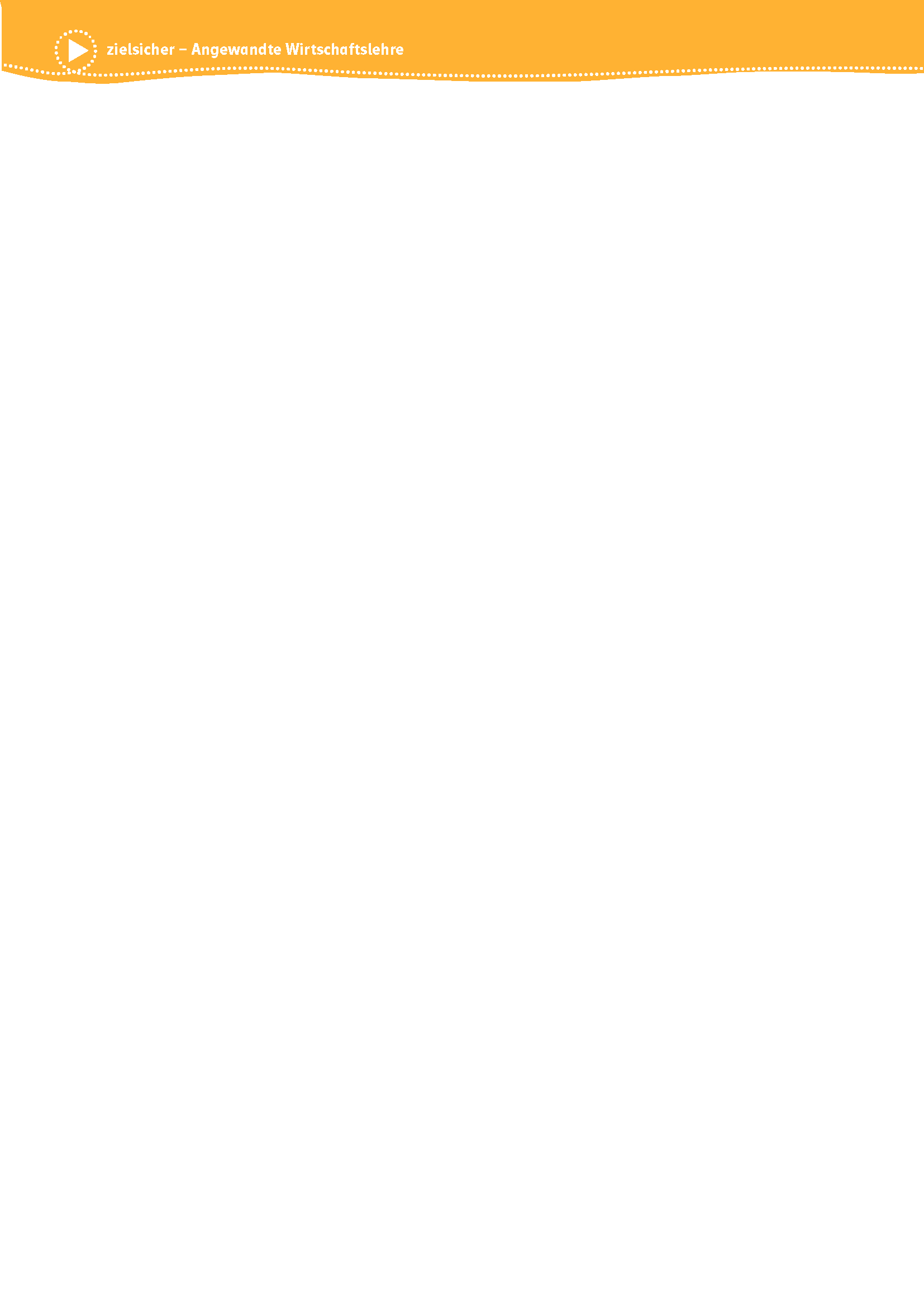 Verbraucherpreisindex
Warengruppen:
 Lebensmittel
 alkohol. Getränke, Tabak
 Bekleidung
 Wohnung
 Hausrat
 Gesundheitspflege
 Verkehr
 Nachrichtenübermittlung
 Freizeit und Kultur
 Erziehung und Unterricht
 Restaurants und Hotels
 verschiedene Waren und
  Dienstleistungen
ca. 800 verschiedene Produkte aus verschiedenen Produktgruppen
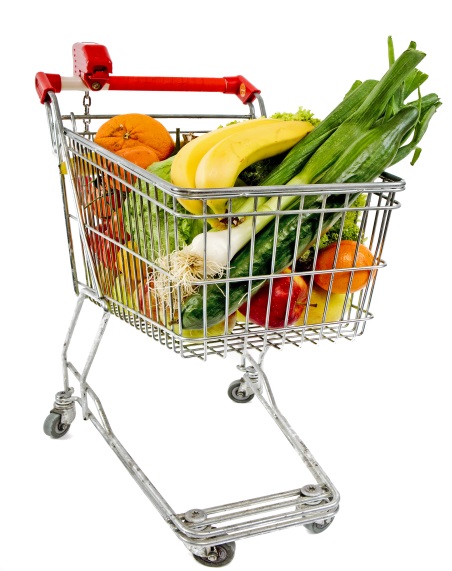 © Digitalpress-Fotolia.com
© Österreichischer Bundesverlag Schulbuch GmbH & Co. KG, Wien 2019 | www.oebv.at | zielsicher AWL
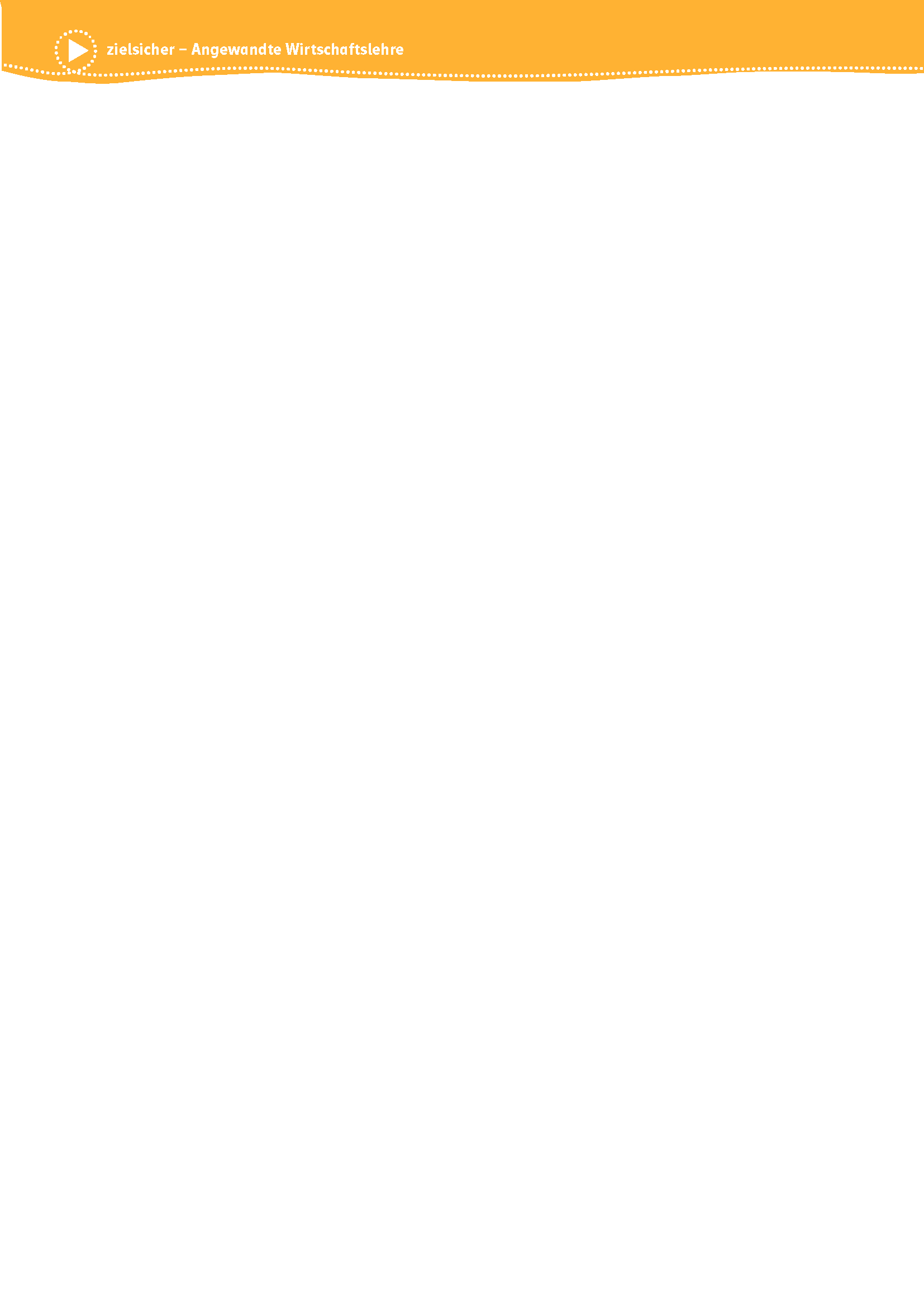 Verbraucherpreisindex
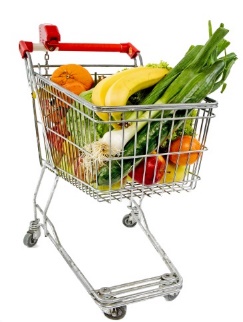 © Digitalpress-Fotolia.com
© ljupco / Thinkstock
Ermittlung eines Warenkorbs (gilt für fünf Jahre)
Aufzeichnungen über Einkäufe und Dienstleistungen
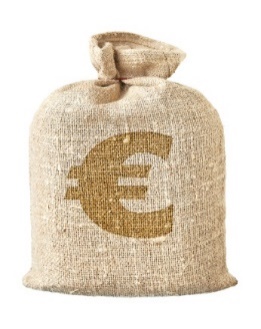 Ermittlung der Preise
© Zoonar RF / Thinkstock
© Österreichischer Bundesverlag Schulbuch GmbH & Co. KG, Wien 2019 | www.oebv.at | zielsicher AWL
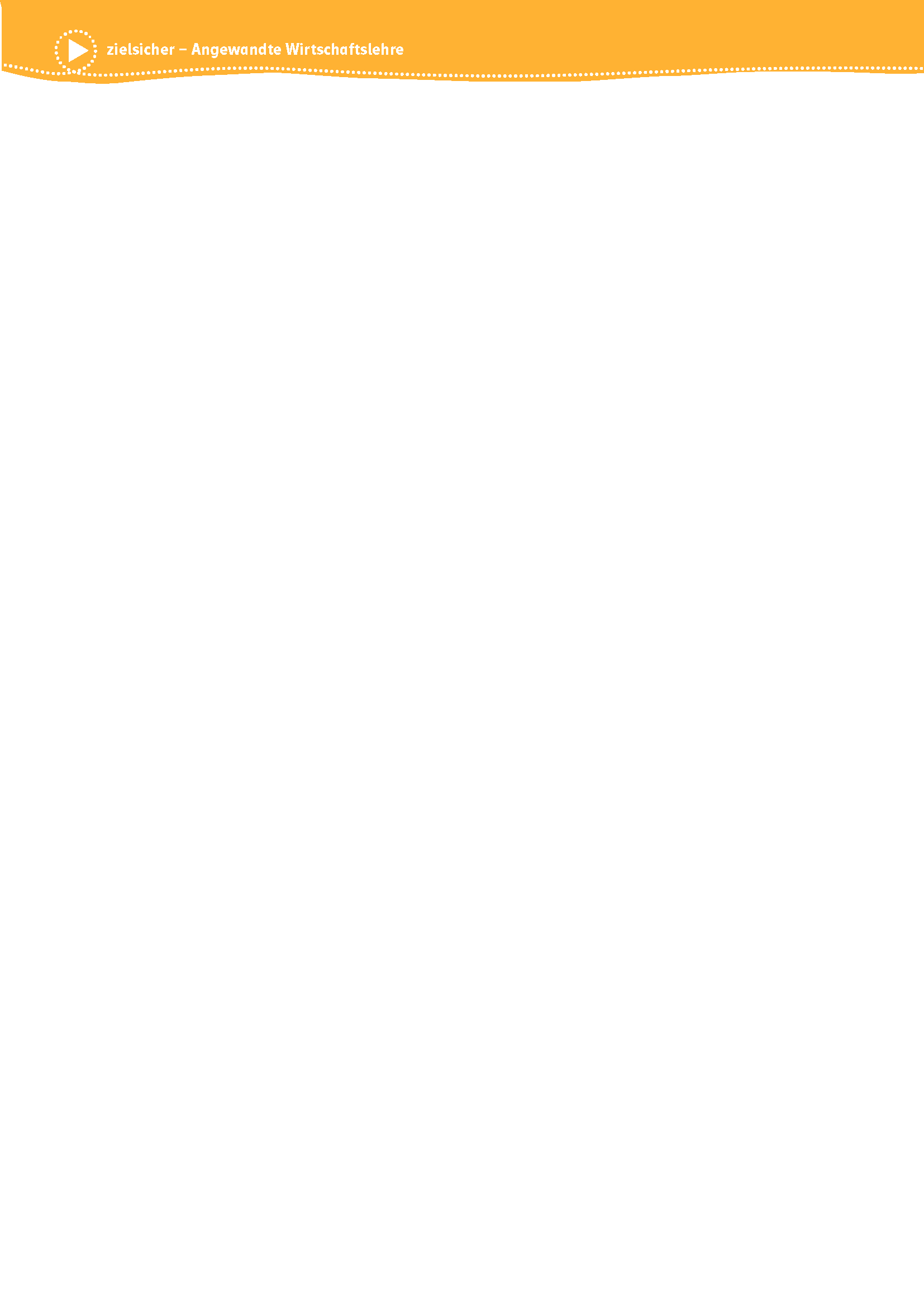 Verbraucherpreisindex
Statistik Austria ermittelt den VPI im Vergleich zum Vormonat oder Vorjahr
Jänner 2017 zum Vorjahr: 2 %

(http://www.statistik.at/web_de/statistiken/wirtschaft/preise/verbraucherpreisindex_vpi_hvpi/022832.html)
© Österreichischer Bundesverlag Schulbuch GmbH & Co. KG, Wien 2019 | www.oebv.at | zielsicher AWL
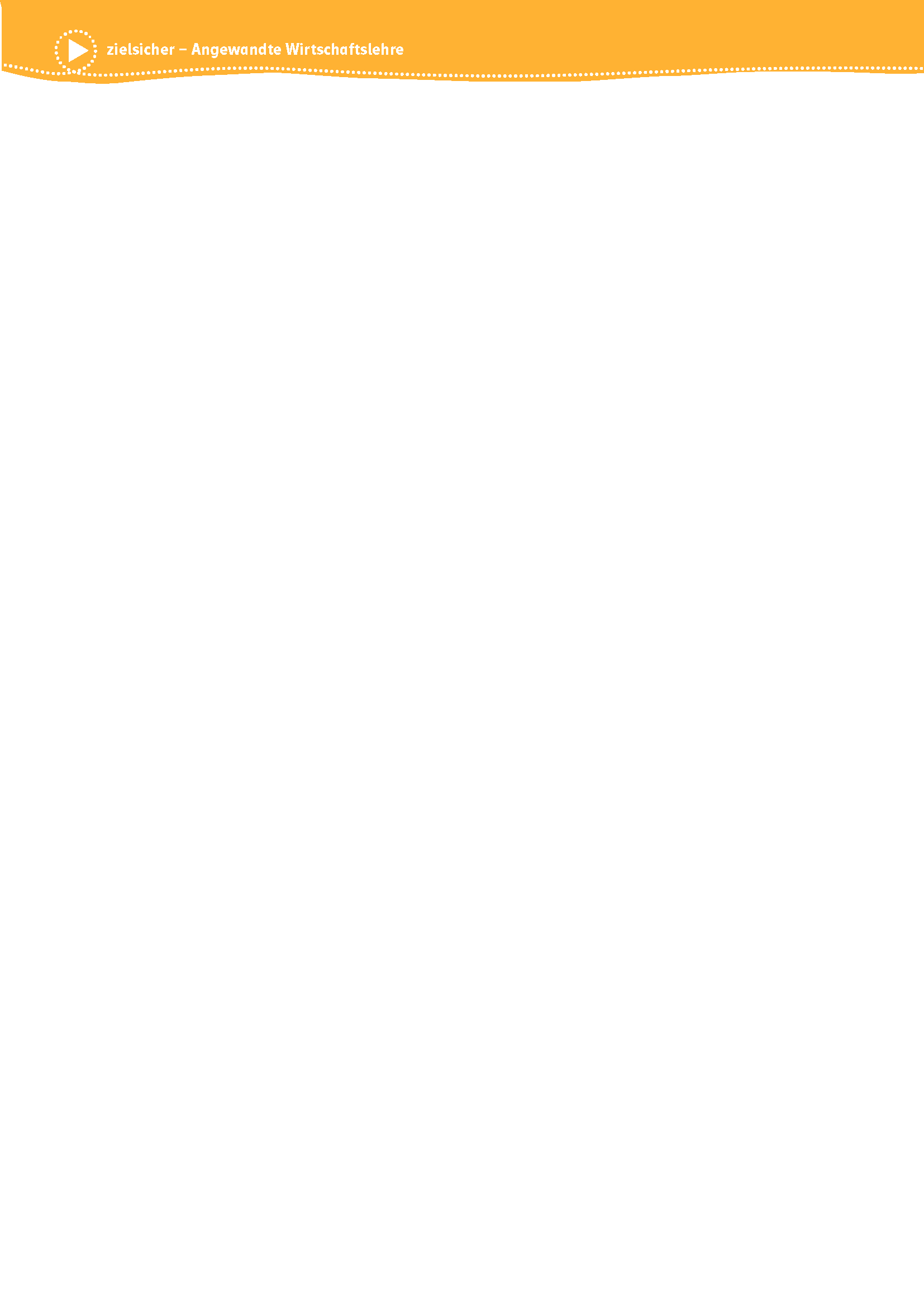 … und dann wäre noch
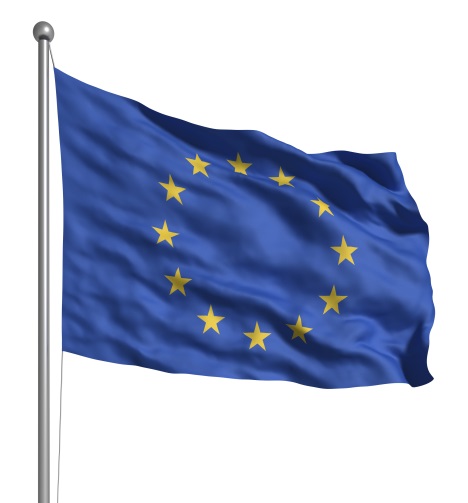 HVPI = 
	harmonisierter Verbraucherpreisindex (innerhalb der EU)
© ayzek / Thinkstock
© Österreichischer Bundesverlag Schulbuch GmbH & Co. KG, Wien 2019 | www.oebv.at | zielsicher AWL
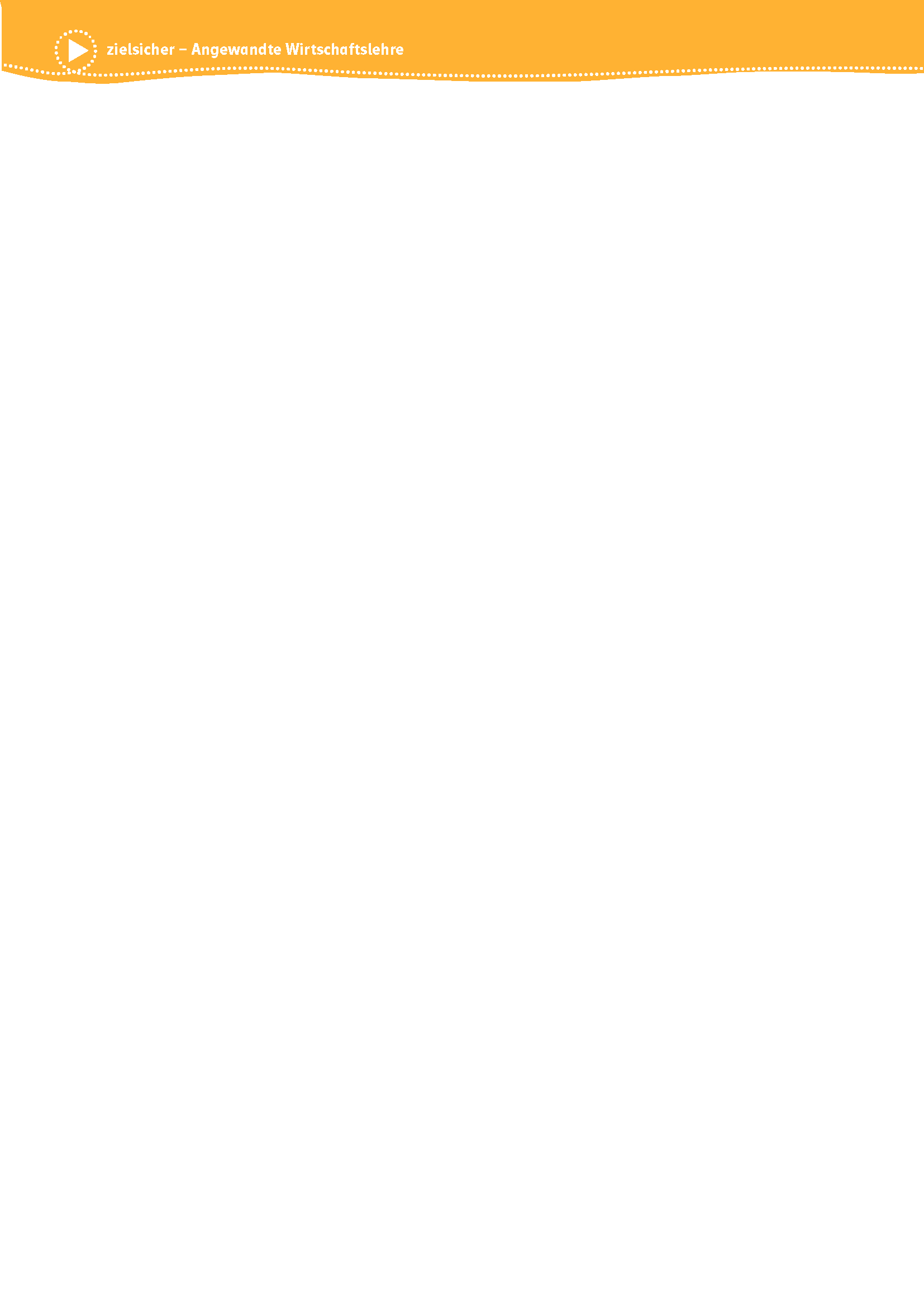 … und dann wäre noch
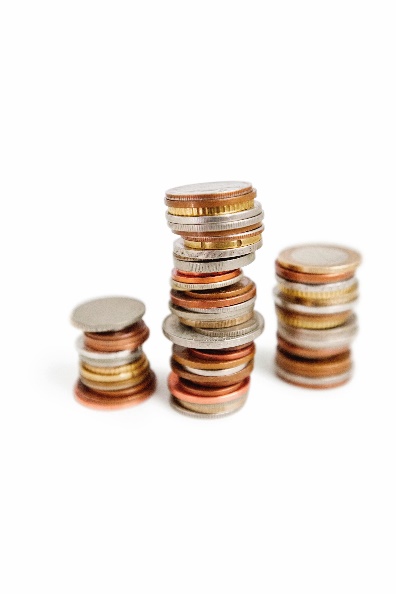 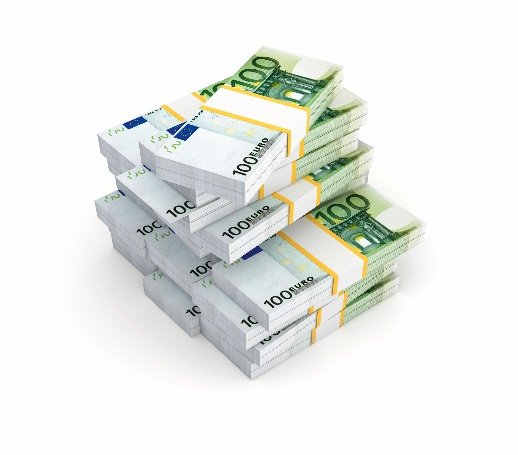 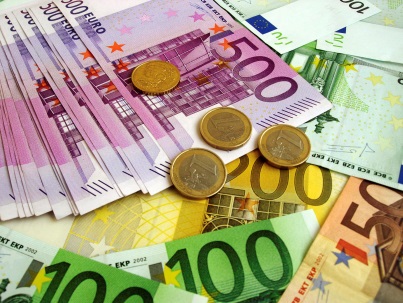 ©ElenaR / Fotolia.com
© moodboard / Thinkstock
© Nihat Dursun / iStockphoto.com
Nominallohnsteigerung – Preissteigerung = Reallohn
© Österreichischer Bundesverlag Schulbuch GmbH & Co. KG, Wien 2019 | www.oebv.at | zielsicher AWL